Як Google Scholar індексує репозитарії DSpace
Monica Westin, Google Scholar
mwestin@google.com
Структура презентації
Як працює система індексації Google Scholar 
Найпоширеніші помилки індексації репозитаріїв
Як вирішити ці проблеми
Як перевірити, чи ваш репозитарій у Scholar
Корисні посилання і рекомендації 
Запитання
Як працює система індексації Google Scholar
Пошукові роботи Google Scholar шукають у вебі наукові публікації: статті, книжки, звіти, дисертації, матеріали конференцій, препринти ...
Система індексації ідентифікує науковий контент, визначає бібліографічні метадані і групує різні версії разом з метаданими у результатах пошуку
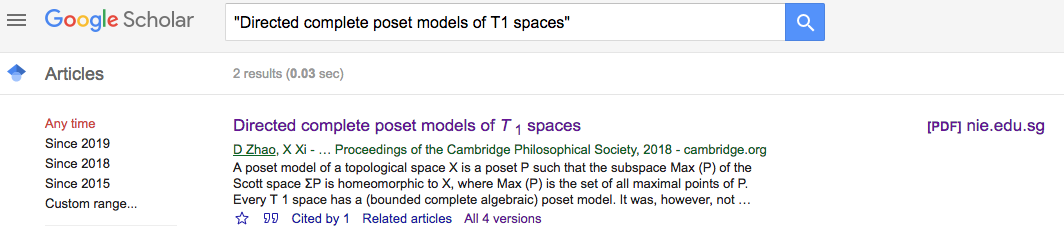 Ми намагаємося зробити репозитарії видими для світу
Для унікального контенту (наприклад, дисертацій), лінк в репозитарії - основний в результатах пошуку
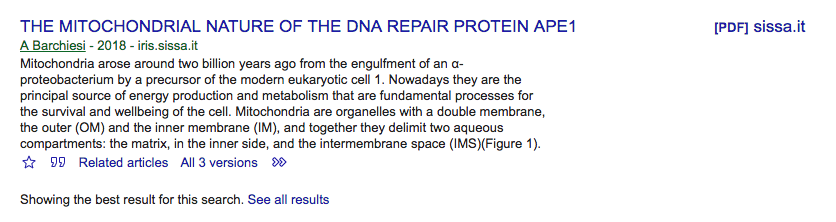 Основний 
лінк  →
← Лінк доступу
Для публікацій - контент з репозитаріїв з'являється як один з лінків у “Всіх XX версіях”
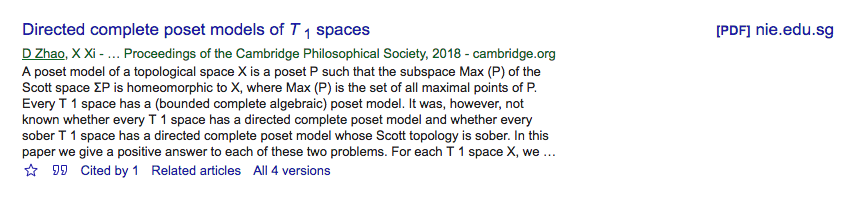 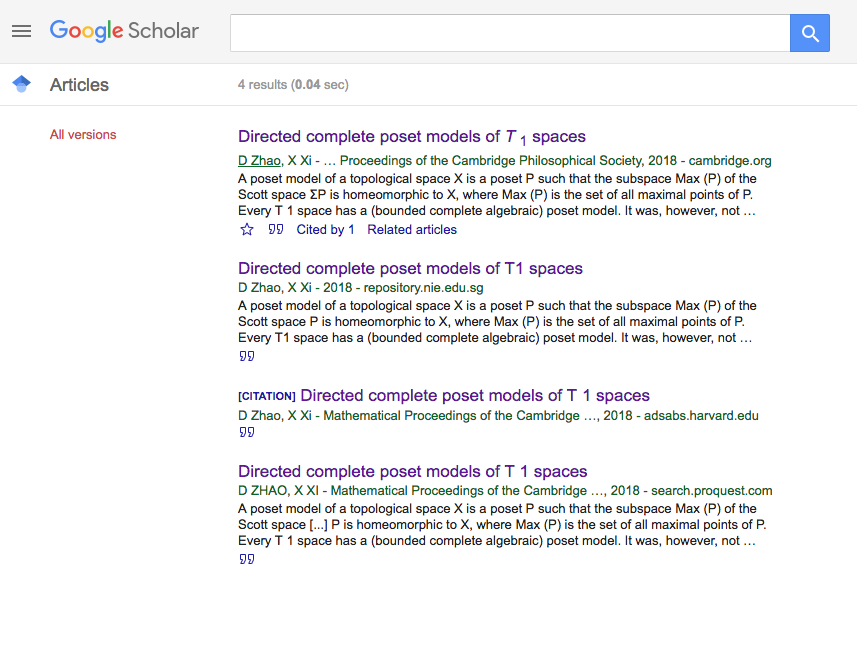 ←  версія видавця
←  версія репозитарія
← посилання/цитата
← версія агрегатора
Що потрібно Scholar для індексації
Доступ роботів до сайту 
Можливість знайти лінки на статті  -- мапа сайту або пошук за датою 
Бібліографічна інформація у формі машинозчитуваних тегів метаданих (“метатегів”), в репозитаріях автоматична з версії DSpace 1.7 і вище
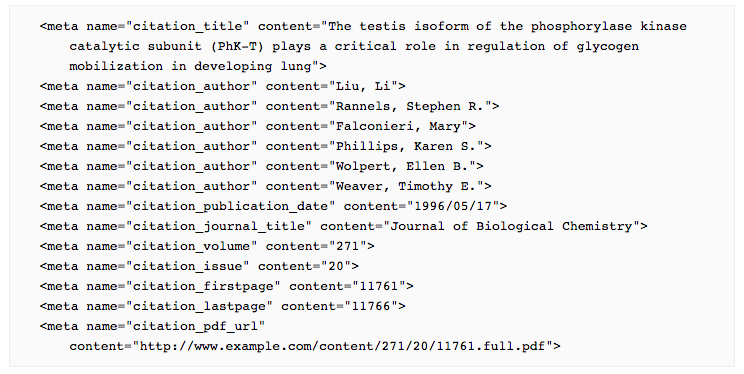 Бібліографічні метатеги показують системі індексації Scholar метадані статті: назву, автора, журнал, дату, тощо.
“Citation_pdf_url” метатег показує системі індексації, які файли асоційовані з цими метаданими
[Speaker Notes: Take the form of “citation_XXX” (HighWire Press tags)
Embedded on landing pages for each item in DSpace repositories]
Метатеги у вихідному коді на сторінці репозитарія (item page)
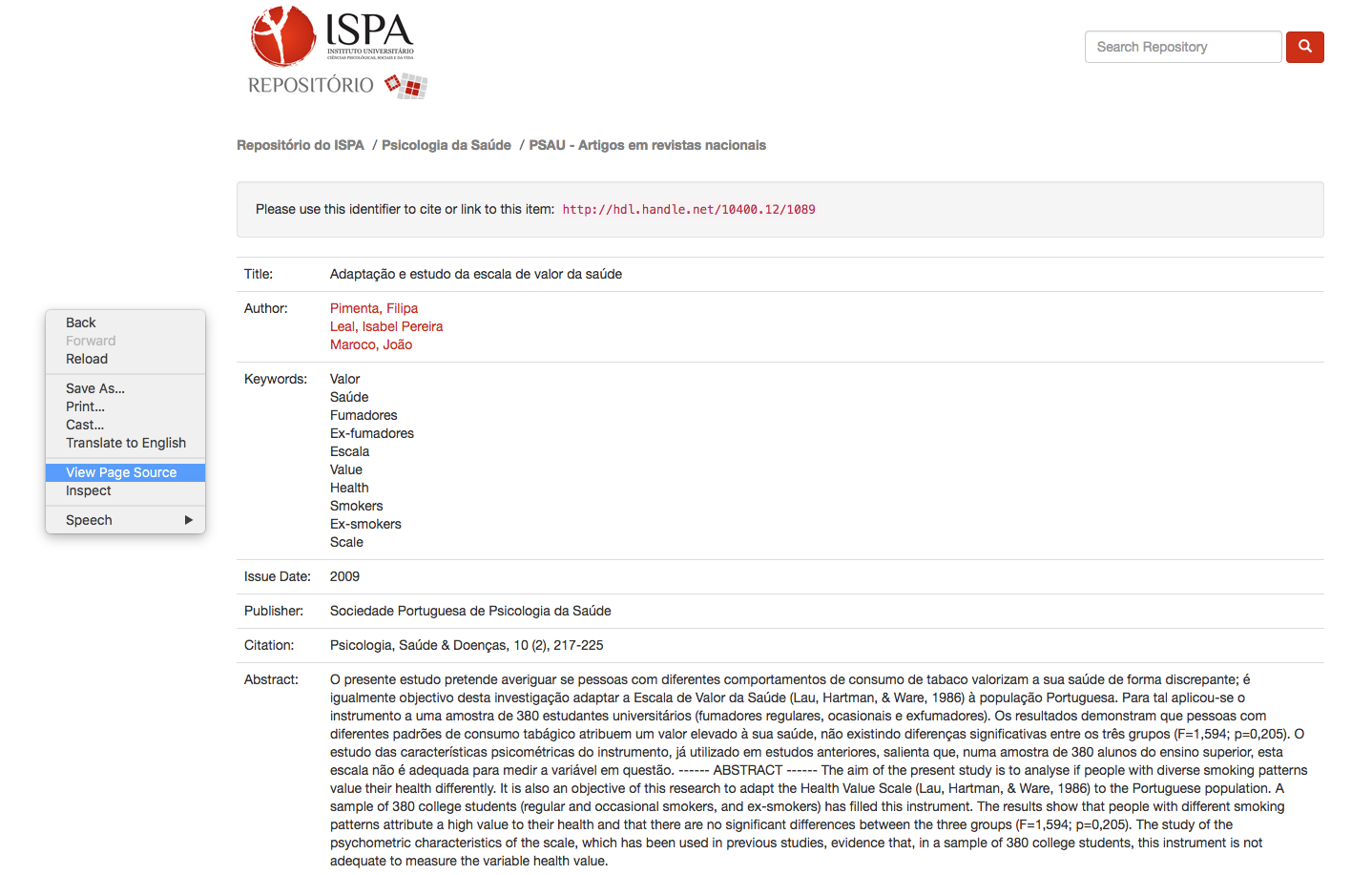 Натисніть правою клавішею мишки або наберіть на клавіатурі “Подивитися код сторінки,” залежно від браузера
Знайдіть HTML код для  “citation_” , щоб побачити метатеги
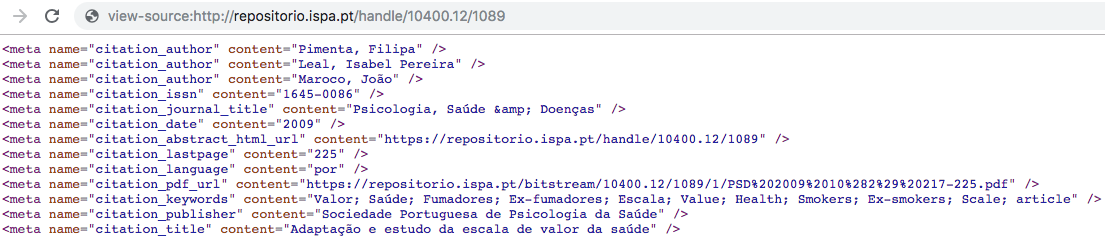 Інформація в метатегах повинна збігатися з інформацією у публікації
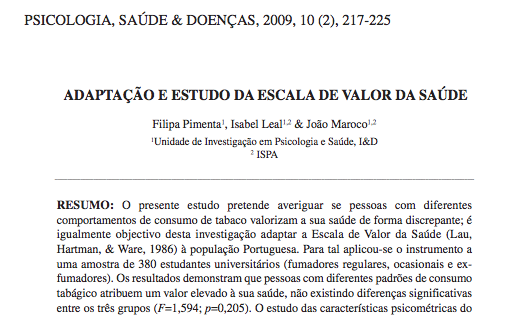 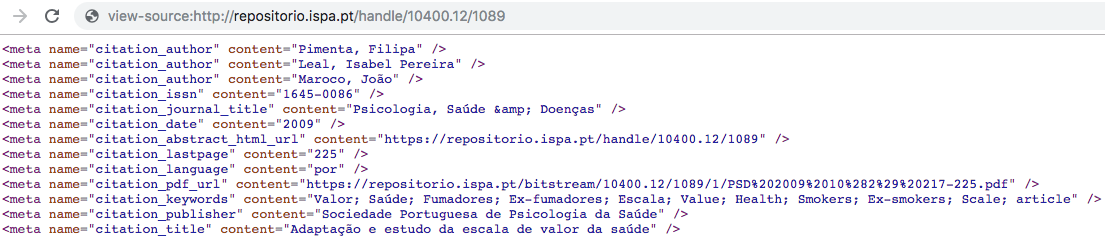 Помилки індексації репозитаріїв
Найпоширеніші: Некоректні бібліографічні метатеги  
Сайти з багатьма помилками метаданих індексуватися не можуть
Час від часу: Якщо сайт тимчасово недоступний, коли система індексації шукає публікації у вашому репозитарії
Час від часу: проблеми з роботами, наприклад, блокування пошукових роботів Google ботів, повільна відповідь на пошуковий запит чи помилки, обмеження швидкості роботи пошукових роботів.
Проблеми: Невірна дата публікації у citation_date метатезі
Часто трапляється, якщо дату завантаження/публікації онлайн в репозитарії зазначають як дату публікації статті, наприклад, при масовому завантаженні статей
<meta name="citation_date" content="2014"/>
Дата публікації у файлі:
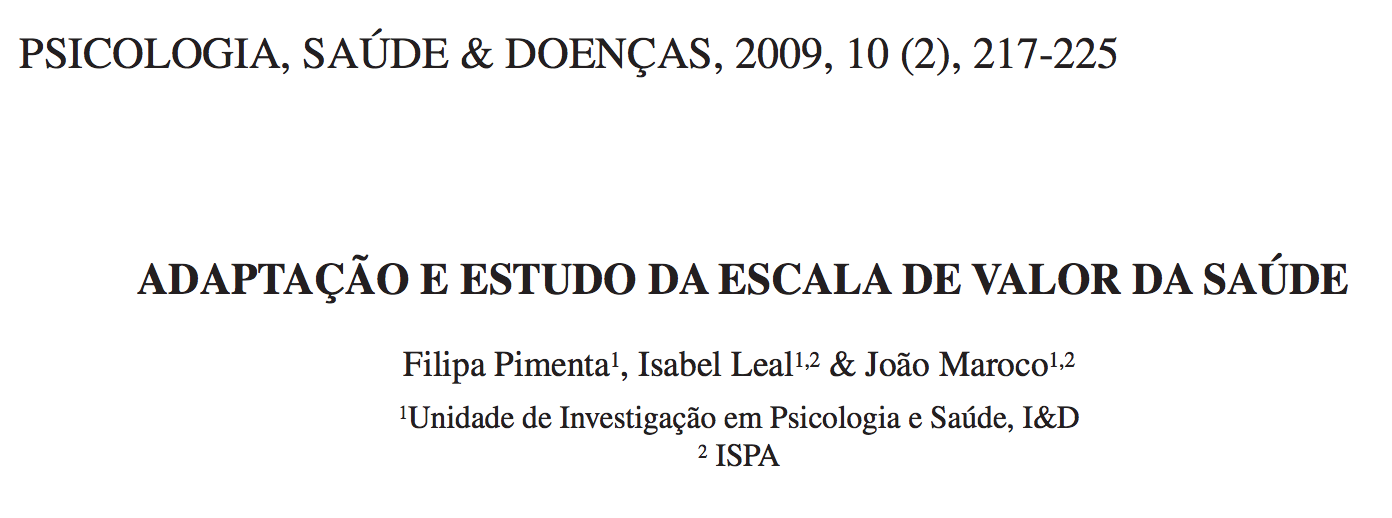 Виправте: Невірні дати публікації у citation_date метатезі
Потестуйте, порівнюючи citation_date тег з датою у публікаціях. Якщо дата у citation_date тезі пізніша, ніж дата у публікації, швидше за все, дату оприлюднення y репозитарії, вказали як дату публікації. 
Як виправити: петч для репозитаріїв DSpace:  https://github.com/DSpace/DSpace/pull/2294.patch  
Більше інформації: https://jira.duraspace.org/browse/DS-4104
Проблема: Невірна послідовність авторів у citation_author  метатезі
Трапляється, коли автори у вихідному коді, перераховані не у тій послідовності, що у публікації, наприклад, у коді  
<meta name="citation_author" content="Leal, Isabel" />
<meta name="citation_author" content="Pimenta, Filipa" />
<meta name="citation_author" content="Maroco, João" />

І у публікації:
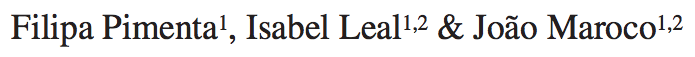 Виправте: Невірну послідовність авторів у citation_author  метатезі
Як виправити: Якщо ви користуєтеся версіями DSpace 5.0, 5.1, 5.2, і 5.3, петч для репозитаріїв DSpace тут https://github.com/DSpace/DSpace/pull/999
Більше інформації: https://jira.duraspace.org/browse/DS-2679
Якщо ви оновите репозитарій до версії DSpace 5.4 чи вище, проблема зникне
Як виправити: Приведіть метатеги авторів у відповідність з послідовністю авторів у публікації
<meta name="citation_author" content="Pimenta, Filipa" />
<meta name="citation_author" content="Leal, Isabel" />
<meta name="citation_author" content="Maroco, João" />
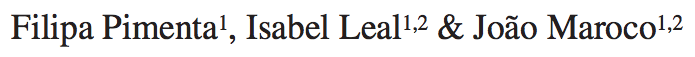 Проблема: Відсутні автори у метатегах
Найтиповіша помилка - зазначати лише авторів з вашої організації, або лише першого автора публікації, наприклад
<meta name="citation_author" content="Leal, Isabel" />

А не 


Як виправити: У метатегах авторів зазначайте всіх авторів, перерахованих у публікації, а не лише авторів з вашої організації. (І, звісно, зазначайте авторів у тій послідовності, в якій вони зазначені у публікації.)
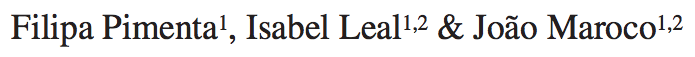 Проблема: Забагато авторів у метатегах
Найтиповіша помилка, коли керівник дисертації зазначений, як автор, наприклад 
<meta name="citation_title" content="Jungian approaches to underwater basketweaving”/>
<meta name=”citation_author” content="Sara Student”/>
<meta name=”citation_author” content="Professor Patricia”/>
Як виправити: Зазначайте лише автора дисертації у метатезі автора - здобувача, який написав дисертацію
<meta name="citation_title" content="Jungian approaches to underwater basketweaving”/>
<meta name=”citation_author” content="Sara Student”/>
Проблема: Зайва інформація у метатегах
Найтиповіша помилка, коли назва репозитарія чи тип статті зазначені у метатезі назви, наприклад 
<meta name="citation_title" content="Jungian approaches to underwater basketweaving Northern California College Repository/>
<meta name="citation_title" content="Jungian approaches to underwater basketweaving Thesis" />
Як виправити: (1) Уникайте додавати зайві елементи, зазначайте лише бібліографічну інформацію, (2) Видаліть не бібліографічну інформацію з метатегів
<meta name="citation_title" content="Jungian approaches to underwater basketweaving" />
Проблема: Багатомовність у метатегах
Якщо ви поєднуєте різні мови і скрипти (кирилицю і латинку) у метатегах, то це призводить до заплутаної бібліографічної інформації і заважає записові з'явитися у рейтингу пошукових записів Scholar — також, це спантеличує користувачів 
наприклад: включення перекладеної назви у метатег назви
<meta name="citation_title" content="War and Peace == Война и мир" />
наприклад: зазначення імен авторів мовою організації (наприклад, українською) якщо публікація - іншою мовою (англійською) 
<meta name="citation_author" content="Толстой, Лев Николаевич " />
<meta name="citation_author" content="Tolstoy, Lev Nikolayevich "/>
Як виправити: Багатомовність у метатегах
Як виправити: використовуйте мову повного тексту/абстракту для всіх метатегів. Не дублюйте інформацію в метатегах кількома мовами
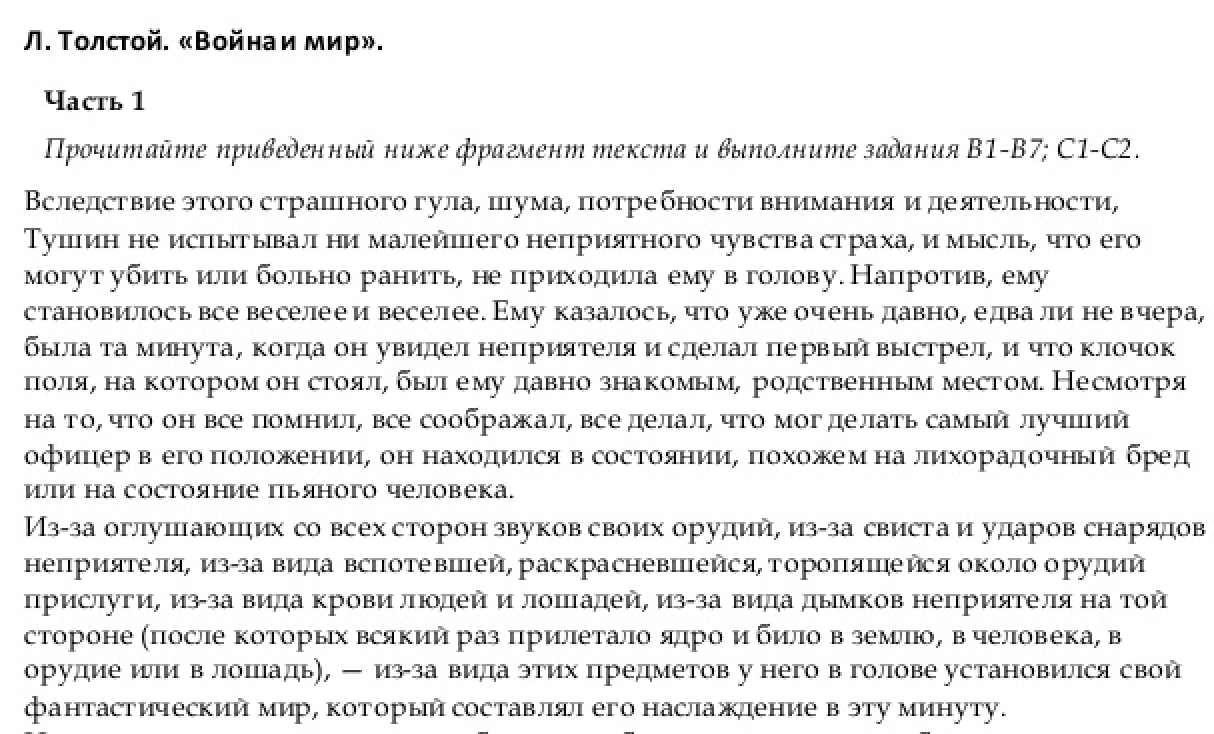 <meta name="citation_title" content="Война и мир" />
<meta name="citation_author" content="Толстой, Лев Николаевич " />
Проблема: Недоступність сайту
Тимчасова недоступність сайту призводить до “мертвих” сторінок у результатах пошуку 
Якщо це триває довший час, чи стається досить часто, пошукові роботи системи індексації не можуть знайти записи у вашому репозитарії
І якщо це стається часто, то ваш сайт може випасти з системи індексації
Як виправити: Намагайтеся уникати недоступності сайту впродовж довшого часу, наприклад, впродовж кількох днів
Як виправити: Якщо ви переходите на новий сайт, тримайте старий сайт доступним, поки ви працюєте над новою версією. І коли нова версія готова, переналаштуйте DNS зі старого сайту на новий.
Приклад: недоступність сайту великого європейського репозитарію
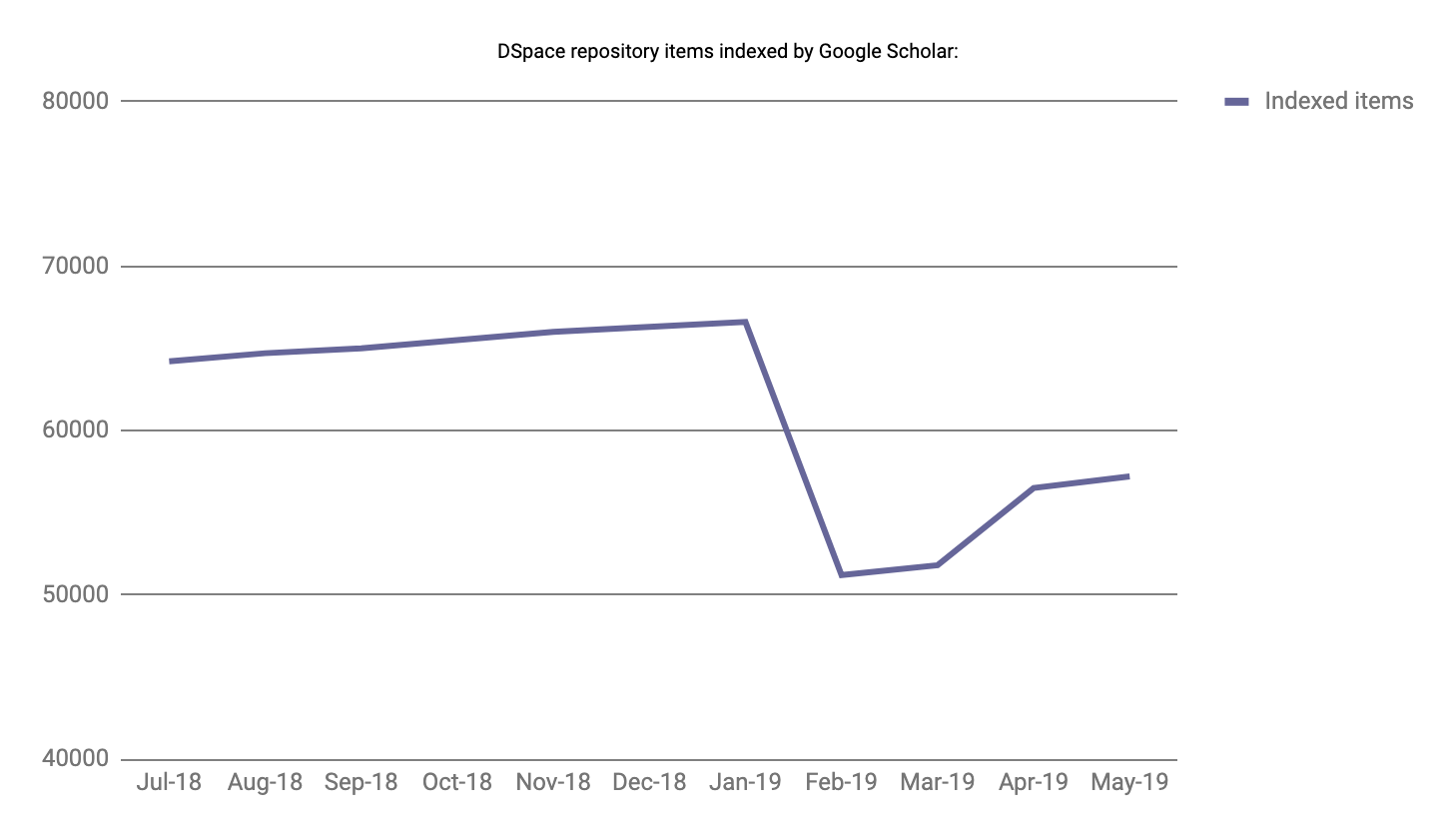 Сайт був недоступним
Записи знову додалися до системи індексації Scholar, після того, як сайт став доступним знову
Проблема: невірний сертифікат HTTPS
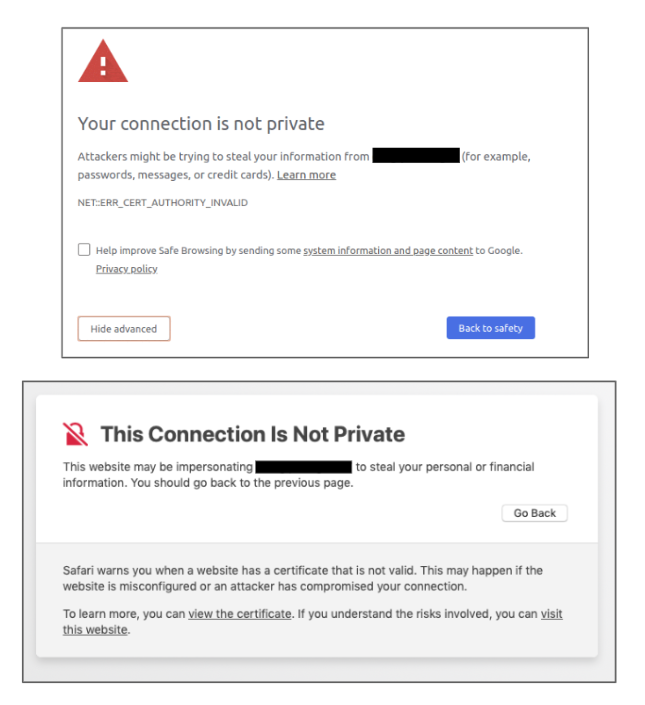 Якщо https версія сайту видає помилку через те, що сертифікат невірний, система індексації не має доступу до сайту і ми змушені видалити сайт з індексу Scholar. 
Як виправити: Потестуйте, відкрийте статтю у кількох браузерах (Chrome, Safari, тощо). Якщо ви бачите, що зв'язок не приватний (the connection is not private), сконтактуйте з вашим провайдером SSL сертифікату і вирішіть цю проблему.
Інші типові помилки
Час від часу, налаштування сайту блокують пошукових роботів.
Як виправити: Дотримуйтеся “за замовчуванням” налаштувань доступу пошукових роботів до сайту DSpace 
Репозитарій змінив лінки на статті, або змінив розташування статей без перенаправлення. 
Як виправити: Якщо ви змінюєте лінки, ставте перенаправлення.
Сторінка-посередник між метаданими і повним текстом статті 
Як виправити: Не створюйте сторінки посередники для користувачів, які натискають на результати пошуку  
Створення титульної сторінки повнотекстової статті 
Як виправити: Завантажуйте PDFи статей, як вони є.
Як перевірити, чи ваш репозитарій у Scholar: 
Що не працює
Якщо ви шукаєте за вашим сайтом (“сайт:XXX”) - це невірний індикатор для перевірки включення у Scholar
Це працює лише для сайтів, які є носіями основних лінків, а, як зазначалося раніше, контент репозитаріїв, зазвичай, зазначений в інших лінках (у  “Всіх XX версіях”)
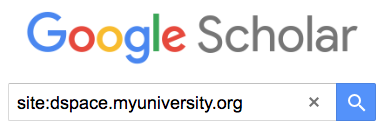 Не працює!
Як перевірити, чи ваш репозитарій у Scholar: Що працює
Пошукайте у Scholar назви кількох десятків навмання обраних записів із репозитарія і подивіться, чи знаходяться ці публікації
Не забудьте переглянути посилання у “Всіх XXX версіях”, оскільки, зазвичай, версія з репозитарія - не перша
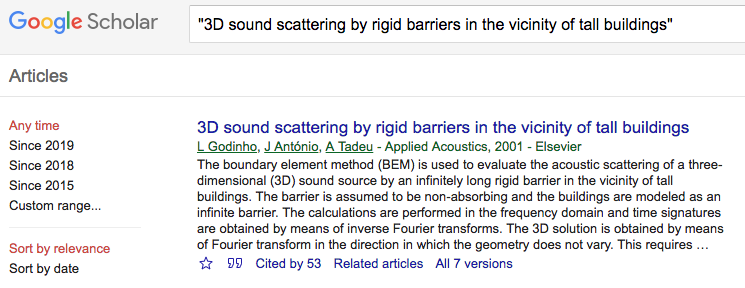 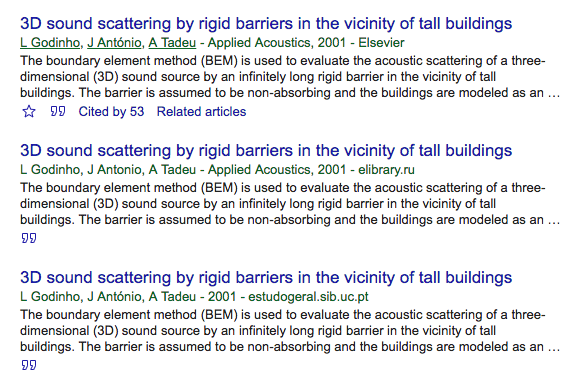 Рекомендації Google Scholar і корисні посилання для репозитаріїв
Google Scholar inclusion guidelines & troubleshooting guidelines
https://scholar.google.com/intl/en/scholar/inclusion.html#indexing
https://scholar.google.com/intl/en/scholar/inclusion.html#troubleshooting
“Indexing Repositories: Pitfalls & Best Practices” presentation from 2015 Open Repositories conference 
https://www.or2015.net/wp-content/uploads/2015/06/or-2015-anurag-google-scholar.pdf
3.      DSpace user group for Ukraine
https://wiki.duraspace.org/display/DSPACE/Ukrainian+DSpace+User+Group
Дякуємо за участь!
Запитання?